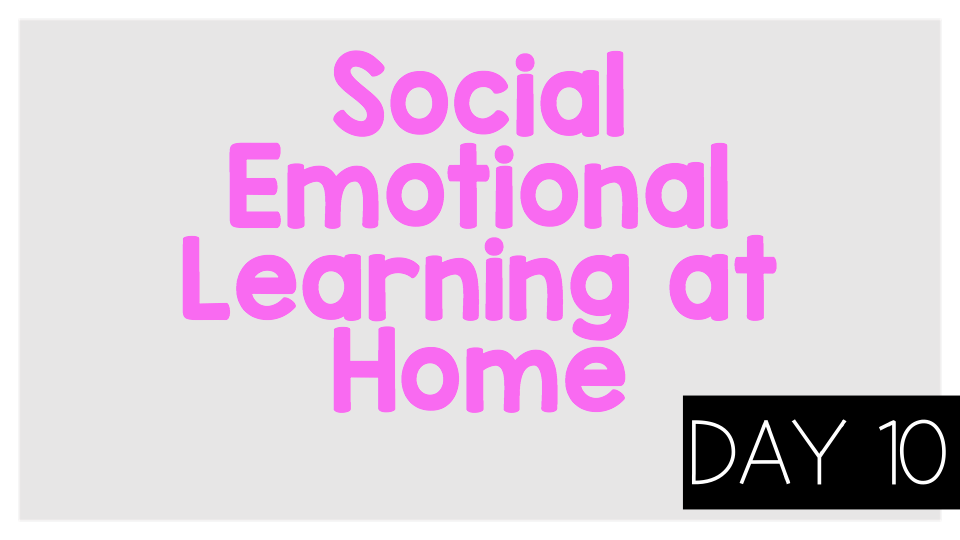 Conflicts
Think:
What is an example of a conflict from the video?
When have you felt angry or frustrated over a conflict?
Why is using anger or frustration not the best choice?
What is a strategy for calming down?
Why should you not ignore every conflict?
Activity:

Write about a time you had a conflict. What happened? How did you work to solve the problem? Would you do anything differently next time?
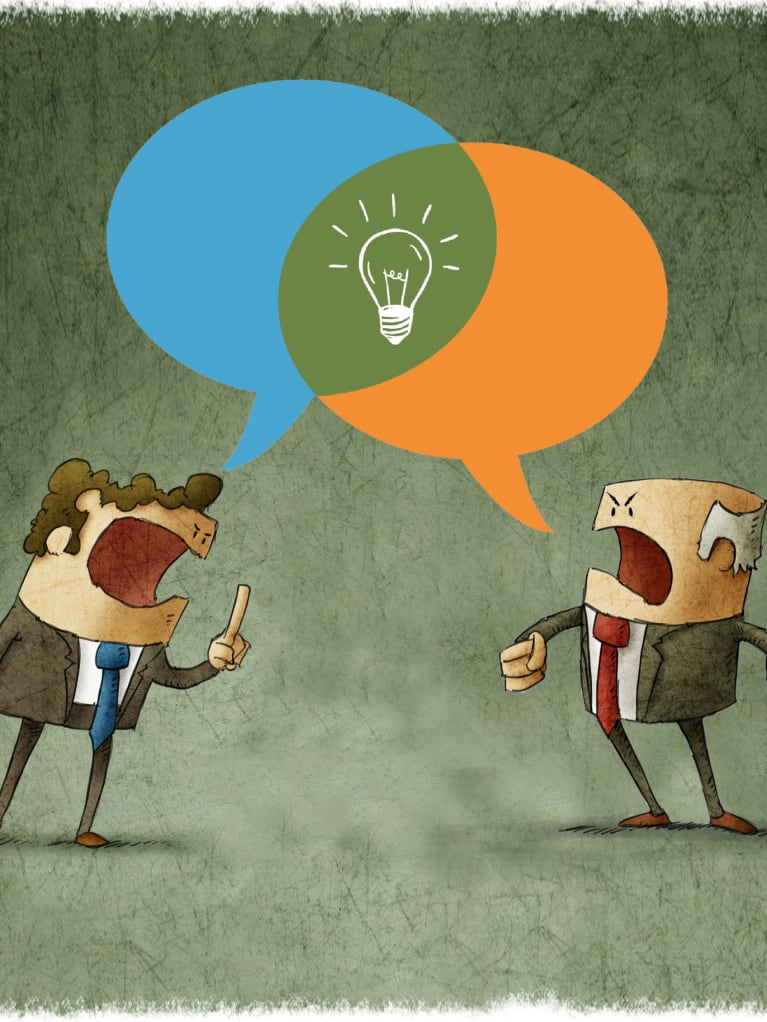